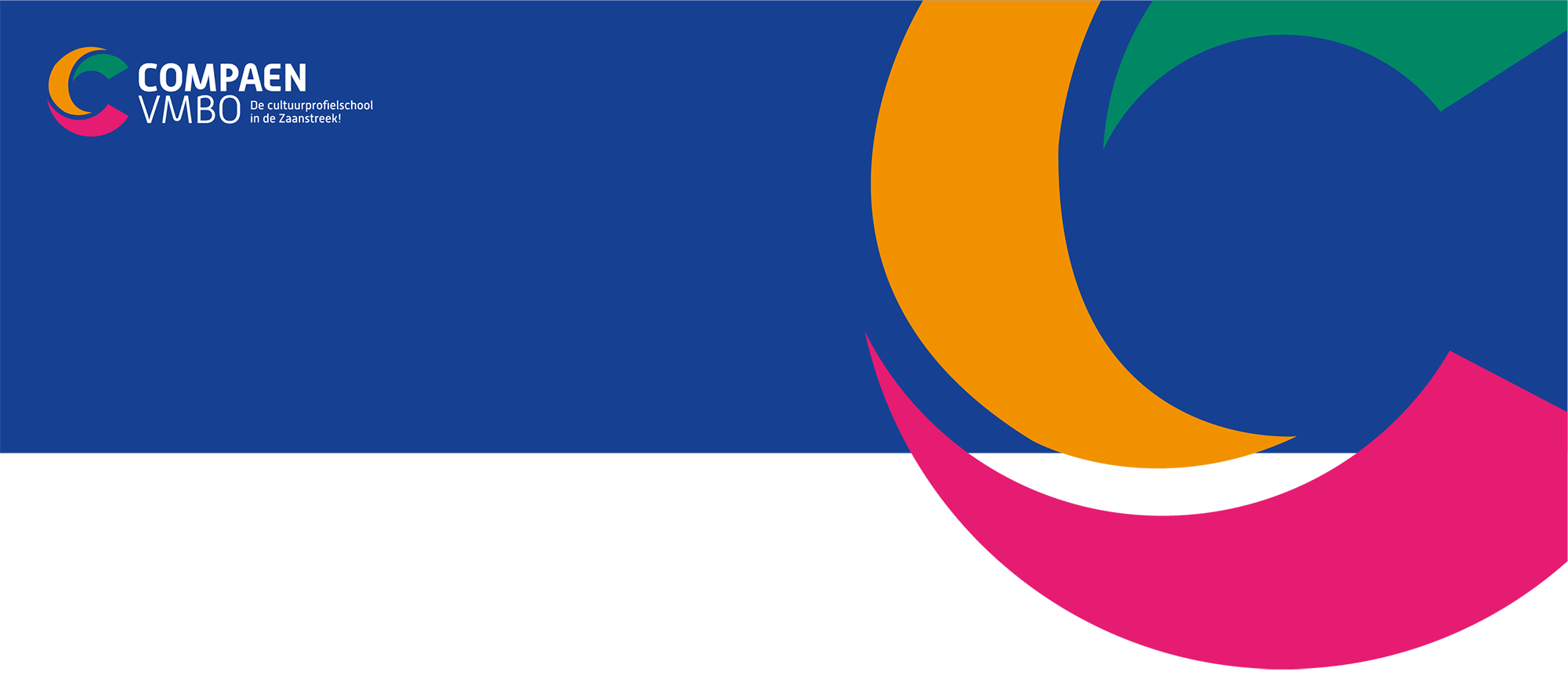 Ouderavond Klas 4 basis & kader
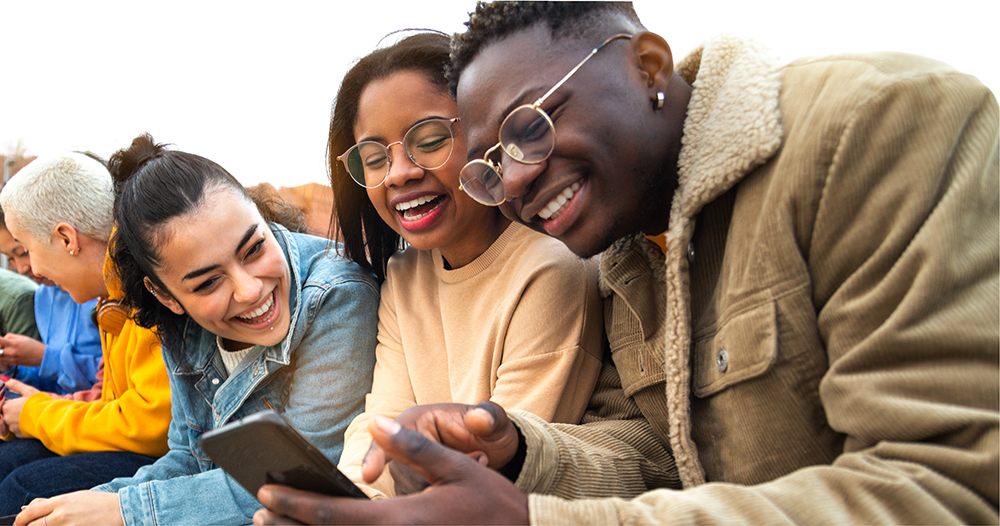 WELKOM
Algemene informatie leerjaar 4
Zelfstandigheid/zelfredzaamheid
PTA
Schoolexamens
CSPE & CSE
Regels omtrent examens
Op het diploma
Profiel –en keuzevakken
Uitleg slaag-/zakregeling (met voorbeelden)
Decaan en LOB
Stage 4e leerjaar: 25 november t/m 6 december 2024
Diplomering Zaantheater: Donderdag 3 juli 2025 ‘s avonds
Bovenbouw vmbo
Uw zoon/dochter zit nu in het laatste jaar van het vmbo. 
Hier bereiden wij de leerlingen voor op een overstap naar het mbo.
 
De mate van zelfstandigheid en zelfredzaamheid moet dus, net als vorig jaar, weer verder omhoog.


Bij een incident?
Voor het inhalen van een toets?
Voor onvrede over een medeleerling of een volwassene in school?
Start Programma Toetsing en Afsluiting leerjaar 3
In leerjaar 3 is al gestart met PTA-beroepsgericht
	De 4 profielvakken zijn gestart in leerjaar 3
	Er zijn 2 keuzevakken afgerond in leerjaar 3 en de andere 2 keuzevakken 	worden afgerond in leerjaar 4. 
	
Kunstvakken (CKV) is afgesloten in leerjaar 3
moet met een voldoende zijn afgerond

Maatschappijleer (Ma) afgesloten in leerjaar 3
wordt met een cijfer afgesloten


Beide bovenstaande cijfers van vorig schooljaar zijn al onderdeel van het examen en tellen dus mee in de slaag-zak regeling
SchoolexamenStart PTA van de AVO-vakken in leerjaar 4Drie periodes, telkens afgesloten met een schoolexamenweek:
3 centrale toetsmomenten

S.E.toetsen – november

S.E.toetsen – januari

S.E.toetsen – april
Per periode mag je 1 S.E. herkansen
Inhalen (goede reden voor missen) op afspraak
Het Centraal Schriftelijk Praktisch Examen (CSPE) en het Centrale Eindexamen (CE) Starten na de meivakantieBelangrijke data:- 11 juni 2025 1e uitslag- Vanaf 16 juni 2025 zijn de herkansingen- 1juli 2e uitslag (na herkansing)3 juli diploma-uitreiking
SE (PTA) en centraal examen
Het exameneindcijfer bestaat uit verschillende onderdelen:

School Examencijfer (SE)  
Centraal Examen (CE) voor AVO-vakken
CSPE voor profieldelen van de praktijk

Het Programma van Toetsing en Afsluiting beschrijft de opbouw van de SE-cijfers.
Missen van een schoolexamen
Ziek 
ouders/verzorgers bellen naar school voor 08:30 uur

Weer beter 
gele kaart inleveren ondertekend door je ouders met reden afwezigheid. 
Dan mag je het S.E. inhalen
Inhalen op afspraak met docent van gemiste vak


Niet bellen, geen brief
De docent en de leerling vullen een formulier in (onregelmatigheid tijdens een examen) De examencommissie neemt een besluit (maken of 1,0)

LET OP! Het moeten maken van een theorie- of praktijkexamen CBR is geen geldig excuus om een SE of andere toets te missen.
Te laat komen bij een schoolexamen
Te laat bij een schriftelijk of digitaal SE:

Tot max. 30 minuten later mag je nog naar binnen, maar je krijgt geen extra tijd 


Reden: brug open, trein of bus is er niet, wekker stuk, moeder heeft me niet geroepen, lekke band ....

Ook nu weer: het formulier (maken of 1,0)
Op het diploma
Nederlands
Engels
Maatschappijleer
Lichamelijke opvoeding (voldoende/goed)
Kunstvakken (voldoende/goed)
Twee profielgebonden AVO-vakken (wiskunde/economie/biologie/nask1/maatschappijkunde)
Het profielvak
Gemiddelde van de keuzevakken (vier beroepsgerichte keuzevakken)
Weging profielvak
Beroepsgericht keuzevak (P.T.A.)
Een keuzevak mag niet lager zijn dan een 4
Gezakt of Geslaagd: A
Een leerling is geslaagd als voldaan is aan alle onderstaande regels:

Alle eindcijfers tellen één keer mee in de uitslagbepaling
Geslaagd als het gemiddelde cijfer voor het CE ten minste voldoende is (afgerond een 5,5 
Nederlands eindcijfer 5 of hoger
Rekentoets wordt afgelegd door leerlingen die geen wiskunde-examen maken
Voor CKV (KV1) en LO  een voldoende of goed
LOB is in leerjaar 3 en leerjaar 4 afgerond met een voldoende
Gezakt of Geslaagd: B
alle eindcijfers een zes of hoger zijn
één eindcijfer een 5 en alle andere cijfers een 6 of hoger zijn
één eindcijfer een vier is en de overige eindcijfers een zes of hoger, waarvan ten minste één eindcijfer een zeven of hoger is
voor twee vakken een eindcijfer vijf is gehaald en voor de overige eindcijfers een zes of hoger waarvan ten minste  één eindcijfer een zeven of hoger is
geen cijfer lager is dan een vier
alle cijfers van het keuzevak boven de vier zijn
Voorbeelden gezakt
Nederlands		5	6	6	6 	10
Wiskunde		5	4	6	5	10
Engels		6	6	6	7	10
Profielvak		6	6	5	6	10
Keuzevak CC		6	6	5	6	10
Ec/Bi/Nask1		6	6	6	4	 3
Maatschappijleer	6	6	6	6	10
Voorbeelden Geslaagd
Nederlands		5	5	6	6
Wiskunde		6	5	4	6
Engels		6	7	6	6
Profielvak		6	6	6	5
Keuzevak CC		6	6	6	5
Ec/Bi/Nask1		6	6	6	6
Maatschappijleer	6	6	7	7
Decaan & LOB-coördinator BBB:
Decaan BBB: Irene Meeuwsen i.meeuwsen@compaenvmbo.nl


Voorlichting & advies vervolgopleiding. 
Organiseren van activiteiten gericht op LOB 
Ondersteunen van de mentoren bij:
Loopbaan Oriëntatie en Begeleiding (LOB)
[Speaker Notes: Decaan kan naast de mentor gesprekken voeren met de leerling over vervolgopleidingen.
Gedurende het schooljaar organiseert Compaen een aantal LOB-activiteiten, zoals Over de Streep, de beroepenmarkt op het Trias, de sollicitatietraining. 
De decaan ondersteunt de mentoren met de LOB-lessen die tijdens de mentoruren worden gegeven.]
LOB in de vierde klas
Doel van LOB in de vierde klas:
 Begeleiding naar het MBO

Kiezen juiste opleiding, begeleiding aanmeldtraject
Bezoeken van open dagen en beroepenmarkten
Stage
Afronden en presenteren van het portfolio 
Eerstelijns: mentor- en LOB-gesprekken
Tweedelijns: decaan
[Speaker Notes: De decaan speelt in de 4e klas een belangrijke rol met betrekking tot de overstap naar het mbo. De LOB lessen zijn dan ook vooral gericht op deze overstap. Uiteindelijk willen we bereiken dat de leerlingen voor de juiste vervolgopleiding kiezen en een opleiding gaan doen waar ze gelukkig van worden. 
We vragen dan ook van de leerlingen (en de ouders) om zoveel mogelijk activiteiten te doen om te onderzoeken welke opleiding het uiteindelijk gaat worden. Open dagen, meeloopdagen, proefstuderen, Ouderworkshops, etc. Mocht u hier vragen over hebben, dan kunt u de decaan mailen. 
De decaan zal u regelmatig op de hoogte houden van deze activiteiten. 
Voor het PTA moet de leerling minimaal 1 orientatie-activiteit gedaan hebben. Meer is natuurlijk altijd goed! 
De decaan houdt ook het overstapdashboard bij, zodat we op de hoogte zijn of en wanneer een leerling zich aanmeldt voor een vervolgopleiding. Decaan trekt ook aan de bel als dit niet goed verloopt.]
Belangrijke data LOB:
Inschrijven op vervolgopleiding vanaf 1 oktober 2024 al mogelijk!
Bezoek Open Dagen (zie Open Dagen kalender)
Leerlingbezoekdagen op 21 & 22 november 2024
	info loopt via de mentoren
	dagen waarop ze op proef kunnen meedraaien op een mbo naar keuze
Uiterlijk 1 april ingeschreven op de vervolgopleiding
	na 1 april, nog steeds mogelijk om aan te melden, maar geen plaatsingsrecht meer
[Speaker Notes: De inschrijving voor de mbo-opleidingen is al gestart. Voor een aantal opleidingen geldt een numerus fixus. Wat zoiets betekent als vol=vol. 
Inschrijven voor het mbo moet uiterlijk 1 april gedaan zijn, dan heeft de mbo-school de plicht om een leerling aan te nemen, mits aan de intakeprocedure voldaan is.]
Vragen?